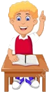 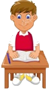 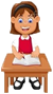 МАТЕМАТИКА2. разред
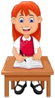 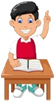 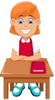 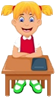 ЗАДАЦИ СА ДВИЈЕ РАЧУНСКЕ ОПЕРАЦИЈЕ
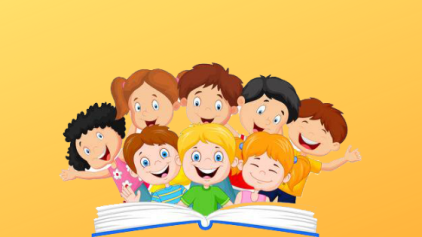 ДА ПОНОВИМО!
8 + 7 = 15                                   15 - 7 = 8
САБИРАЊЕ
ОДУЗИМАЊЕ
РАЧУНСКЕ ОПЕРАЦИЈЕ
ДА ПОНОВИМО ЈОШ
Када у задатку имамо само сабирање и одузимање, тада рачунамо по реду: онако како нам пише.
8
12 - 4 =
9 + 3 - 4 =
18 - 4 + 3 =
17
14 + 3 =
Када у задатку имамо заграде, прво рјешавамо оно што нам је у загради.
5 + 3 =
8
( 9 - 4 ) + 3 =
9 - ( 4 + 3 ) =
2
9 - 7 =
ВЈЕЖБАЈМО!
1. Задатак:
15 + ( 12 - 8 ) =
15 + 4 =
19
2. Задатак: Збир бројева 13 и 7 умањи за 9!
( 13 + 7 )
- 9 =
20 - 9 = 11
3. Задатак:Сања има 12 шналица, а Адријана 5
    шналицa мање од Сање. Колико укупно шналица
    имају Сања и Адријана?
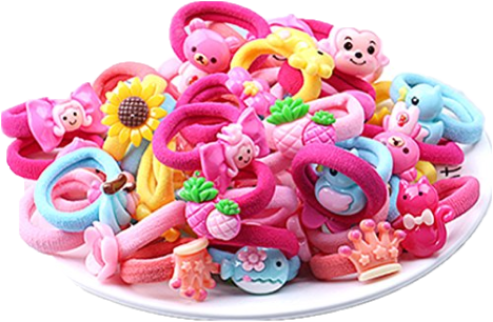 Сања: 12
12 - 5
Адријана:
12+ ( 12 - 5 ) = 12 + 7 = 19
РЈЕШЕЊЕ:
ОДГОВОР: Сања и Адријана заједно имају 19 шналица.
4. Задатак: Споји стрелицом исте резултате.
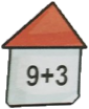 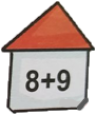 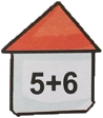 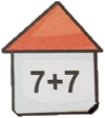 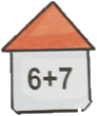 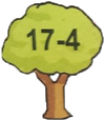 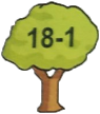 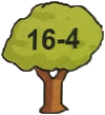 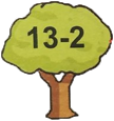 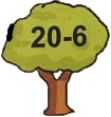 Задаци за самосталан рад
Задатак 1.    Израчунај! 
                      20 – 14 + 5=       и         20 – (14 + 5) = 
                      
 задатак 2. Први сабирак је број 7, а други сабирак разлика 
                   бројева 13 и 5. Израчунај збир.

Задатак +. 
У учионици је било 19 ученика. Нa одмор је изашло 9 ученика па се вратило 5. Колико сад има ученика у учионици?